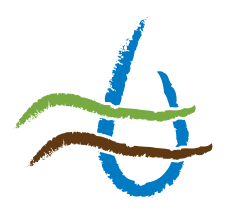 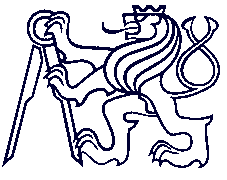 Katedra Hydromeliorací a krajinného inženýrství
Fakulta Stavební 
ČVUT v Praze
2. přednáška
Klasifikace eroze 
Rozšíření eroze v ČR
Přípustné meze eroze a možnosti nápravy
Dělení eroze
podle intenzity (normální, zrychlená)

 podle příčiny (vodní, větrná, ledovcová, zemní	antropogenní, atd. )

 podle formy (plošná, výmolná, proudová)

 podle mechanismu (mezirýžková, rýžková)

 podle časového hlediska (historická, soudobá)
Dělení eroze
podle intenzity (normální, zrychlená)

 podle příčiny (vodní, větrná, ledovcová, zemní	antropogenní, atd. )

 podle formy (plošná, výmolná, proudová)

 podle mechanismu (mezirýžková, rýžková)
 podle intenzity  (Bennet, 1939)
NORMÁLNÍ – geologická – 
erozní procesy probíhají s malou intenzitou, ztráta půdních částic je doplňována tvorbou nových  částic z půdního podkladu (mocnost půdního profilu se nesnižuje, mění se zrnitostní složení vrchního půdního horizontu  stává se hrubozrnnějším).
ZRYCHLENÁ – půdní částice se smývají v takovém rozsahu, že nemohou být nahrazeny půdotvorným procesem z půdního podkladu  ostře modelovaný tvar povrchu (způsobená lidským faktorem)
Následky zrychlené vodní eroze – erozní rýžky a rýhy na orné půdě (lidský faktor – nedostatečná ochrana povrchu půdy)
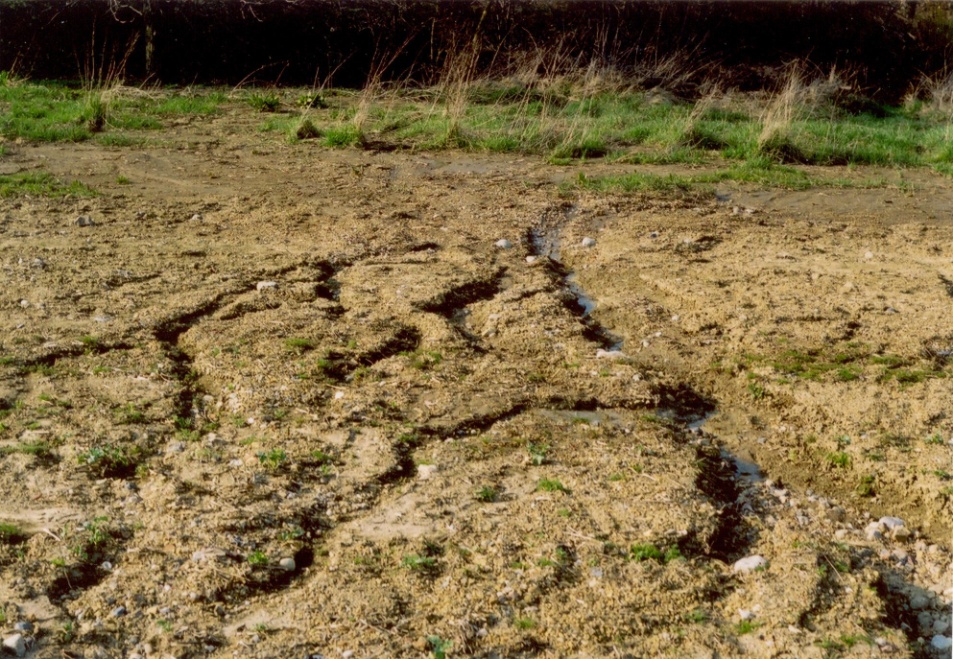 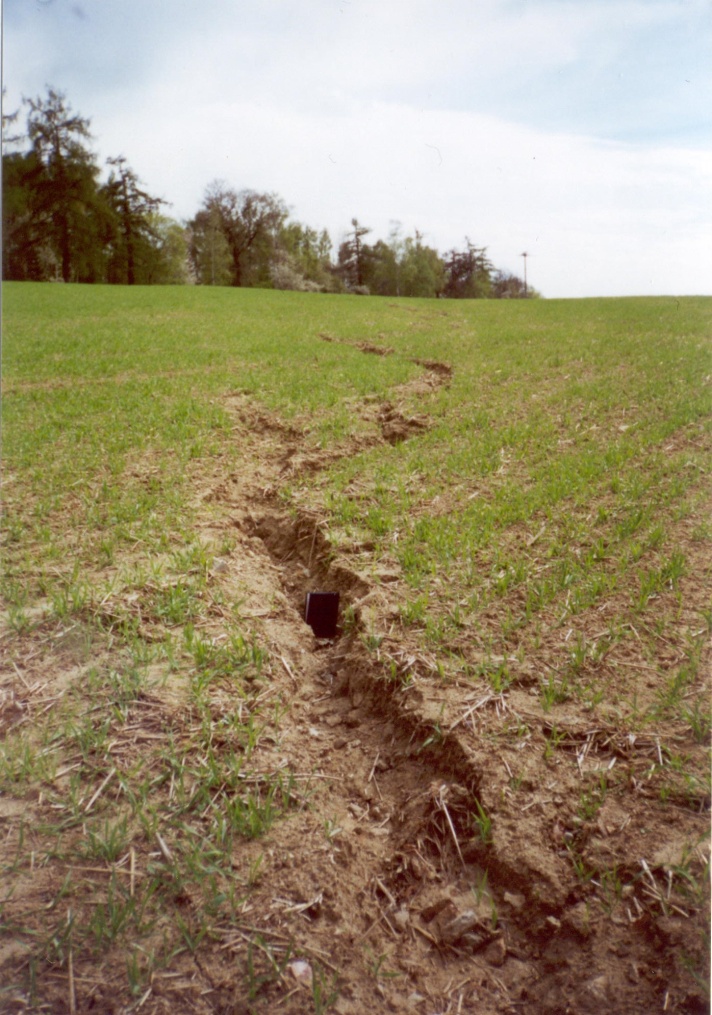 Cílem protierozní ochrany je přiblížit se erozi NORMÁLNÍ
Dělení eroze
podle intenzity (normální, zrychlená)

 podle příčiny (vodní, větrná, ledovcová, zemní	antropogenní, atd. )

 podle formy (plošná, výmolná, proudová)

 podle mechanismu (mezirýžková, rýžková)
 podle příčiny (druhy eroze)
Vodní eroze (akvatická) – vyvolána 	       kinetickou energií dešťových kapek dopadajících na půdní povrch a mech. silou povrchově stékající vody.
povrchový odtok  z přívalových srážek (krátká doba trvání, vysoká intenzita), z dlouhotrvajících srážek, ze sněhových vod při jarním tání a také koncentrací vody v přirozené i umělé hydrografické síti.
Eroze pobřeží – způsobena vodou mořskou, jezerní a rybniční (voda podzemní, zejména v krasových útvarech způsobuje erozi mechanickou i chemickou).
koraze
koroze
evorze – vymílání hornin krouživým pohybem,
abraze – obrušování skalního podkladu na dně toků, jezer a moří.
Větrná eroze (eolická)
- rozrušování půdní hmoty kinetickou energií větru, přemisťování uvolněných částic a jejich ukládání při poklesu energie vzdušného proudu.
- typický jev v /semi/aridních zemích (ale také v sušších oblastech humidních zemí na půdě s nepříznivými fyzikálními vlastnostmi.
větrná eroze nastává,     sejdou-li se tři podmínky: 
 dostatečně silný vítr u 	povrchu země, 
 suchý povrch půdy náchylný 	k erozi,
 nepřítomnost ochranného 	porostu.
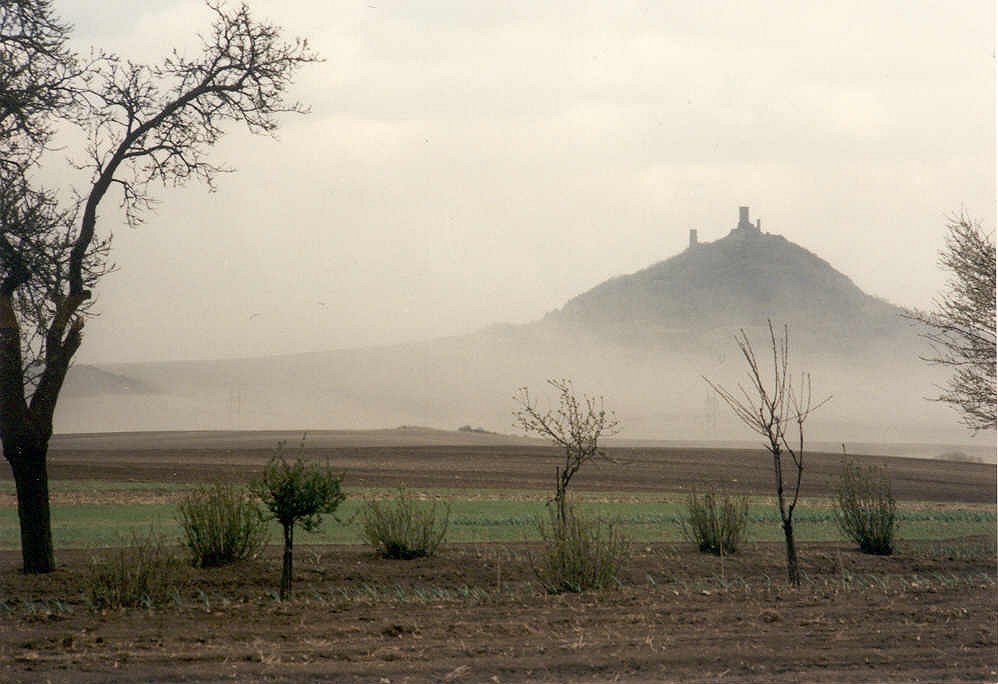 Projev větrné eroze – severní Čechy (Házmburk)
Sněhová eroze (nivální) – v ČR málo rozšířená (podhorské oblasti)
vzniká pohybem sněhu ve formě lavin, jejichž erozní činnost probíhá při velkých tlacích a rychlostech sněhu – často devastuje zasažený pás území.
může být vyvolána i pomalým pohybem vrstvy sněhu při jarním tání
Nulová energie dopadajících vloček  veškeré působení jen vlivem povrchového odtoku. 
Podmínky pro vznik sněhové eroze  v zimě, povrch půdy je bez vegetace, nakypřen (zmrzlé podbrázdí = malá infiltrace).
Ledovcová eroze (glaciální) -
způsobena  ledovci pohybujícími se působením tíže do údolí (ledovec svou energií eroduje sklaní podloží  obrušuje a vyhlazuje + rýhuje valouny zamrzlé v ledu).
ledovec unáší do nižších poloh velké množství horninových zvětralin = po uložení tvoří tzv. morény.
svrchní
(povrch)
boční (okraj)
spodní
(dno)
čelní
(pata)
střední
(2 morény)
Aktuálně jen v zaledněných velehorách, v ČR jen historicky
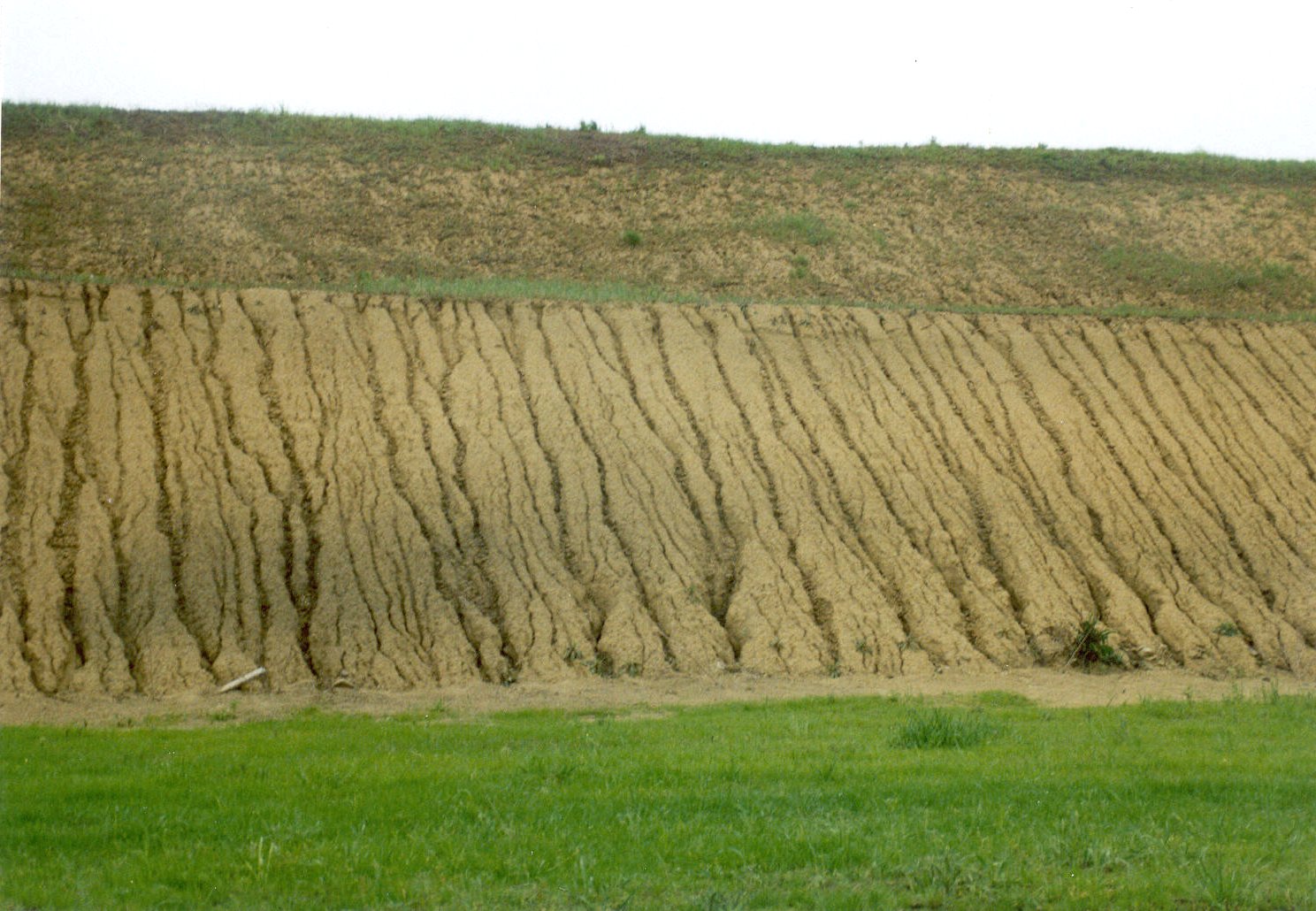 Projev eroze – vlivem člověka TILLAGE EROSION – eroze orbou
Projev vodní eroze – vlivem člověka (násep komunikace)
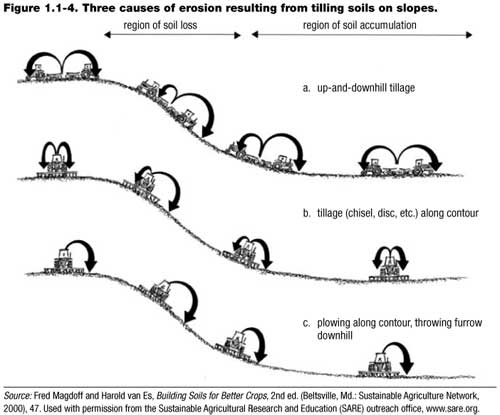 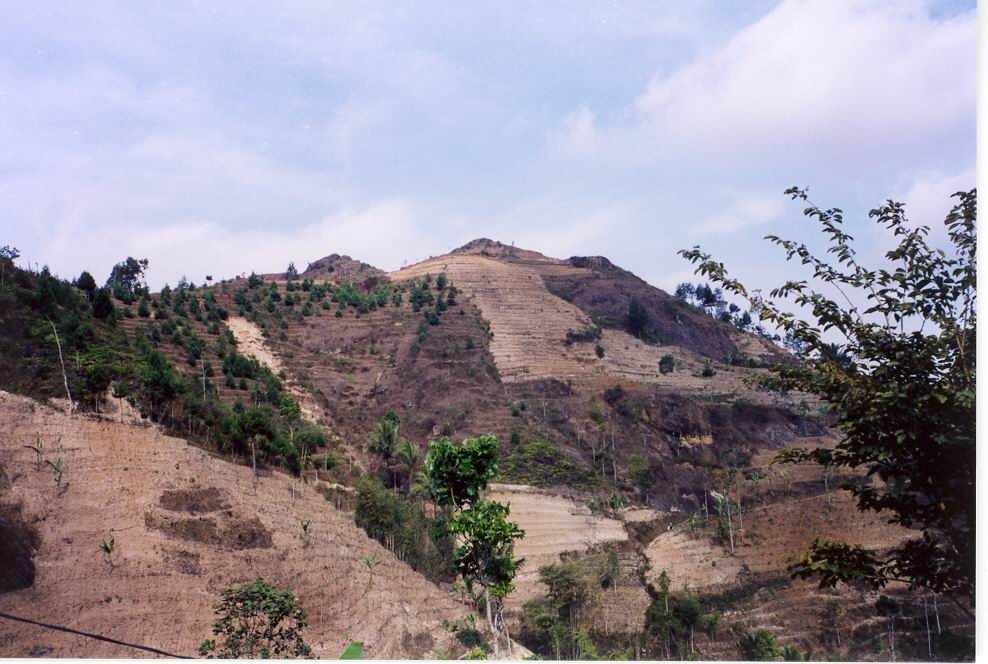 Projev vodní eroze – vlivem člověka (odlesnění) INDONESIE
Projev vodní eroze – vlivem člověka (povrchová těžba)
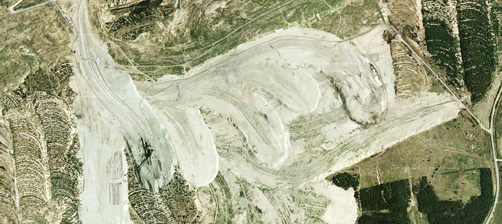 Eroze sklizní – půda je odvážena na bulvách, hlízách, …

Podobné parametry i množství jako eroze vodní.

Dokumentováno 4 – 12 t/ha.rok (Evropa) – vlhká hlína při sklizni se nalepí na bulvy.

Především cukrovka…. příp. některé další druhy plodin

Následně se vypere, ale hlína se nevrací na pozemek, pokud ano, jiné zrnitostní složení
Dělení eroze
podle intenzity (normální, zrychlená)

 podle příčiny (vodní, větrná, ledovcová, zemní	antropogenní, atd. )

 podle formy (plošná, výmolná, proudová)

 podle mechanismu (mezirýžková, rýžková)
Dělení vodní eroze podle formy
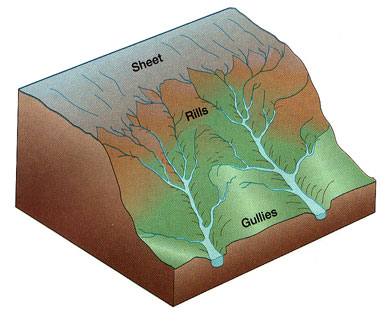 Plošná


Výmolná




Stržová

(proudová)
povrchová*
 podle formy (vodní eroze)
probíhá na povrchu půdy
POVRCHOVÁ EROZE* = 
plošná, výmolná a proudová
podpovrchová**
probíhá pod povrchem půdy
plošná eroze:
- rozrušování a smyv půdní hmoty po celé ploše rovnoměrně  plošný odtok + postupné snižování mocnosti půdy,
- silné selektivní působení – vyplavování jemnozrnných frakcí, vznik „povrchové dlažby“ – ochranný efekt (viz. tabulka dále).
selektivní – PO odnáší jemné půdní částice (změna textury půdy a obsahu živin v půdě); zvolna nepozorovaně probíhá – jemný materiál  v dolní části svahu.
vrstevná – větší kinetická energie stékající vody + nepříznivé usp. povrchu (střídání různě odolných vrstev půdy); projev na celé ploše svahu nebo v pruzích (ztráta celé orniční vrstvy) .
výmolná eroze 
- postupné soustřeďování povrchově stékající vody, která vyrývá v půdním povrchu mělké zářezy, postupně se prohlubující
rýžková a brázdová – plynulý přechod soustřeďováním odtoku z plošné eroze (rýžky  rýhy  brázdy),
- hustá síť drobných úzkých zářezů (rýžková) nebo mělkých širších zářezů (brázdová) – postihují velké plochy = nejvyšší stupeň plošné eroze, viz. tabulka – dále.
rýhová – pokračující soustřeďování povrchově stékající vody do hlubších rýh (spojují se a prohlubují)
výmolová – vyšší stupeň rýhové eroze  výmoly /tvar V nebo U/
stržová – vyšší stupeň výmolové eroze (nebezpečná, devastuje území)  strže (přitékající voda tvoří vodopád – vodopád. eroze)
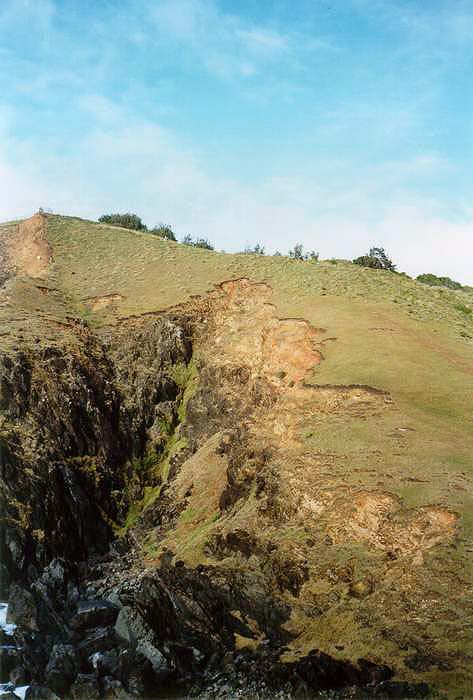 Ukázky stržové eroze
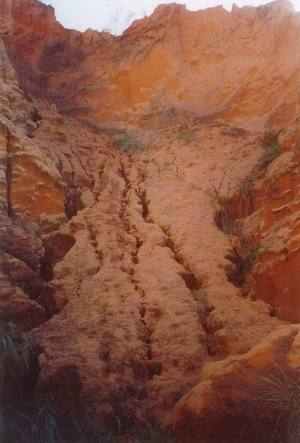 http://www.sweb.cz/eroze/formy.htm
Dělení eroze
podle intenzity (normální, zrychlená)

 podle příčiny (vodní, větrná, ledovcová, zemní	antropogenní, atd. )

 podle formy (plošná, výmolná, proudová)

 podle mechanismu (mezirýžková, rýžková)
 podle mechanismu (rozdílný princip hydrauliky)
rýžková eroze 
– probíhá v místech, kde se soustřeďuje odtok (v rýžkách apod.), způsobena soustředěným odtokem převážně – velká hloubka odtékající vody (laminární proudění)
mezirýžková eroze:
 způsobená dopadem dešťových kapek na povrch půdy  uvolňování půdních částic, jejich rozstřikování do vzduchu a zpět na půdu (pak jsou součástí PO) – malá hloubka odtoku (turbulentní proudění)
 ovlivněna vegetačním pokrytím (plodiny, jejich rostlinné zbytky apod.)
ochrana plochy mezi rýžkami !! 
transport částic půdy uvolněných mezirýžkovou erozí do rýžek a rýh je funkcí sklonu svahu, drsnosti vegetačního pokryvu a povrchu půdy.
Klasifikace eroze v ČR
Tabulka – Klasifikace škodlivosti plošné eroze podle intenzity 		 	   (Zachar, 1970) in (Janeček, 2002)
Tabulka – Třídění intenzity rýhové eroze podle délky erozních rýh 	  	   (Bučko, Mazúrová, 1958) in (Janeček, 2002)
Rozšíření eroze v ČR
V ČR je potenciálně ohroženo erozí přes 50% půd: 
 aktuální vodní erozí je postiženo cca 40% orné půdy, 
 větrná eroze poškozuje téměř 10% orné půdy.
Tabulka -   Potenciální ohrožení zemědělské půdy vodní erozí na území ČR
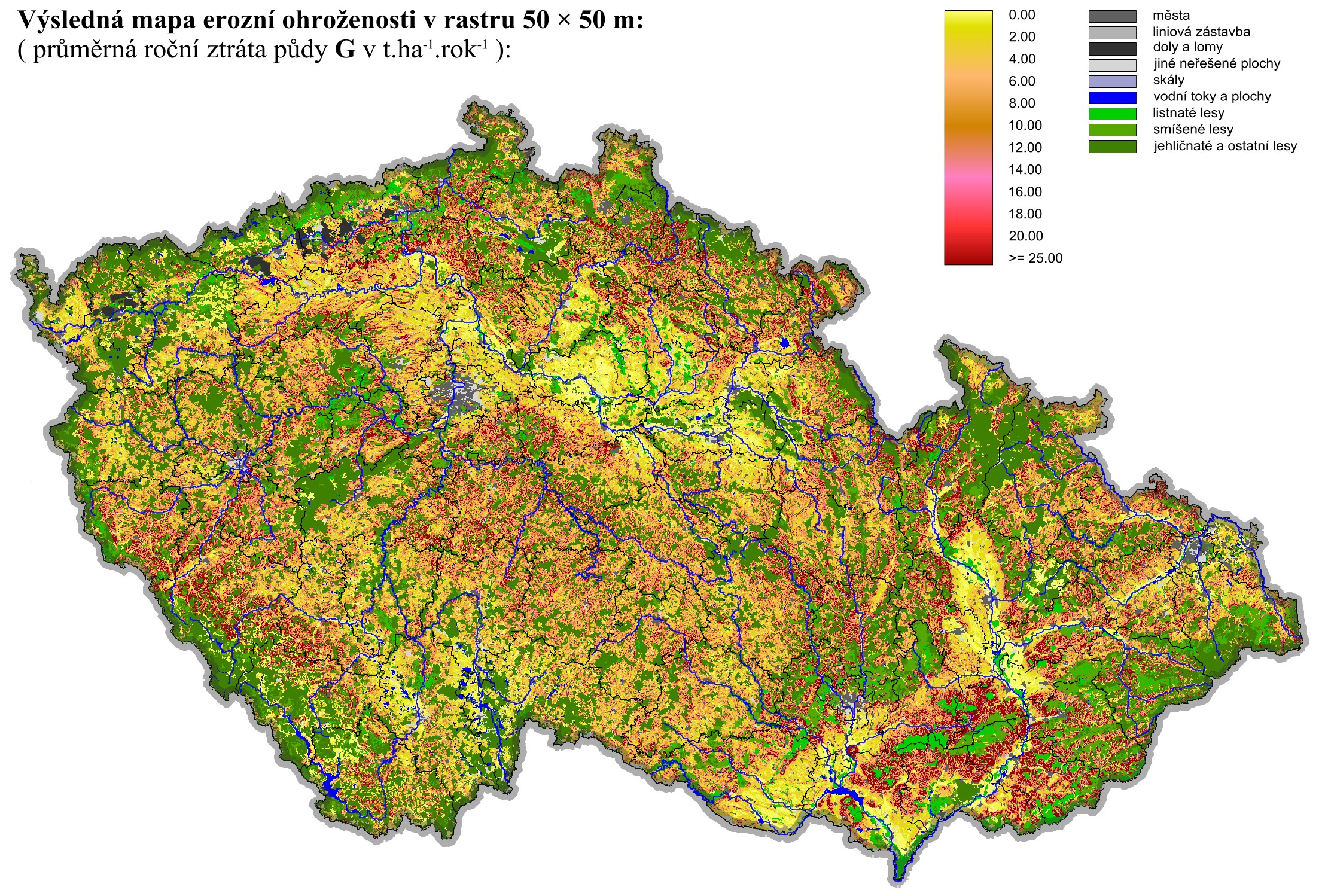 Fakulta stavební ČVUT v Praze,  (Dostál a kol., 2001)
Tab.1. Výměra vrstvy erozní ohroženosti podle GAEC (od 1. 7. 2010) na plochu orné půdy (podle LPIS)
pozn: Počet produkčních bloků s výskytem managementu silně erozně ohrožené půdy je: 15 134. Výpočet je vztažen k databázi LPIS ze dne 15.4.2010.
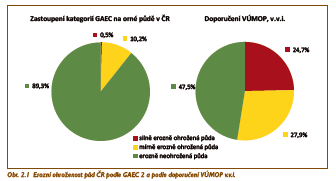 Příručka ochrany proti vodní erozi, VÚMOP v.v.i., 2012
Několik čísel aneb proč je PEO aktuální
Dle údajů Českého statistického úřadu celorepublikově vzrostla výměra kukuřice na zrno z průměrných 35 000 ha v desetiletí (1990 – 2000) na více než 100 000 ha v posledních letech

A to přesto, že celková výměra orné půdy v ČR již dvacet let téměř trvale klesá. Ještě výrazněji narůstají plochy kukuřice vlivem dotace energetického využití (bioplyn).  

Zde je třeba v protierozní ochraně trvale propagovat použití meziplodin a ochranných agrotechnických postupů.
Snížení plochy orné půdy během 35-ti let: 	 o  276 392 ha 
(vlivem zalesnění, zatravnění, rozvoje výstavby, ekonomické a politické situace – přerušení intenzivního způsobu hospodaření, nevýnosné zemědělství, atd.; erozní procesy..)
Kvalita povrchových vod se výrazně horší – přispívá erozní smyv N a P
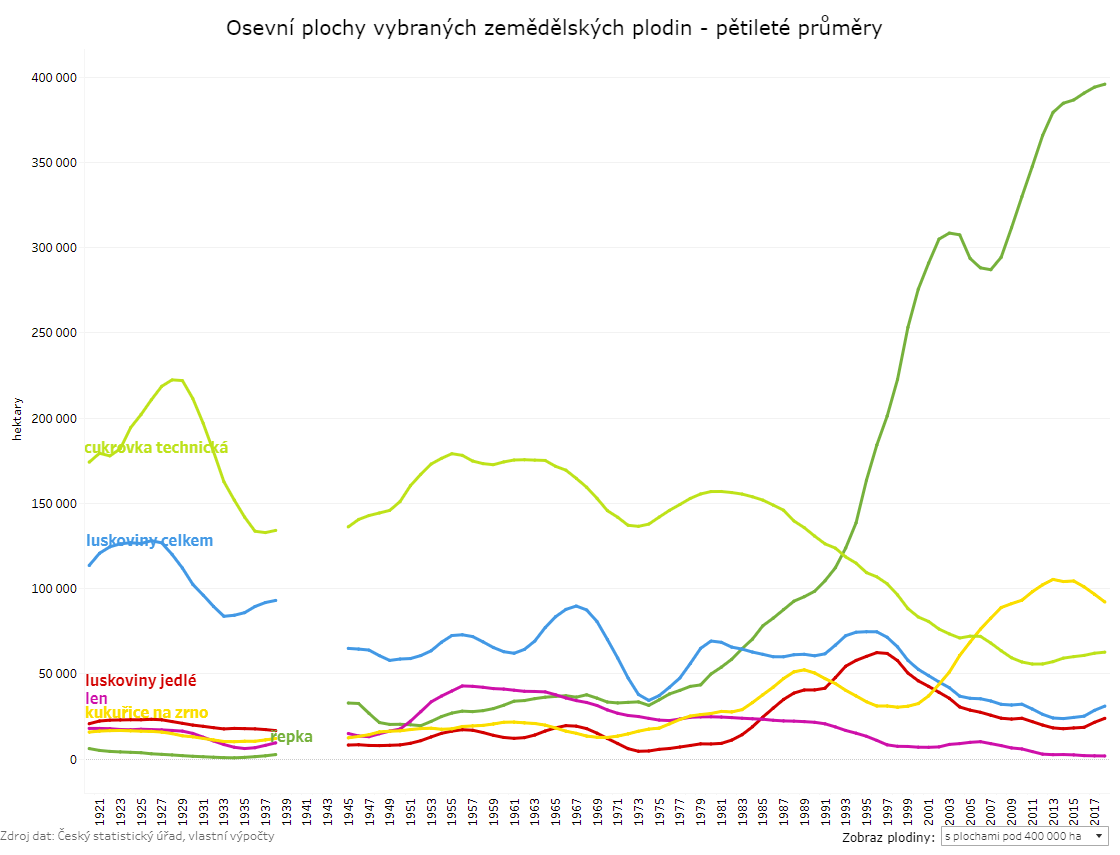 Přípustné meze eroze
Eroze by měla probíhat s takovou intenzitou, aby způsobená ztráta půdy byla nahrazena přirozenou tvorbou nové + transport látek nezpůsoboval znečištění nad povolenou mez a zanášení toků a nádrží (zpřísnění po vstupu do EU)
přípustná ztráty půdy = „maximální hodnota eroze půdy, která dovoluje udržovat trvale a ekonomicky dostupně vysokou úroveň úrodnosti půdy“ (stanoveny v USA při odvozování USLE)
v ČR historicky : 1 , 4 a (10) t/ha.rok (podle hloubky půdního profilu)
10 t/ha.rok = cca 0,8 mm/rok


Od roku 2012 jednotný limit: 4 t/ha.rok (kompromis) – mělké půdy zatravnit
0,5 – 2 t/ha.rok (kvalita vody - P)
Off-site efekty – nejsou zohledněny
Existuje nějaký reálný nástroj ochrany?
Je nutné zcela jasně oddělit dvě roviny.
Legislativní normy formulované v zákonech České republiky, které řeší odpovědnost uživatelů a vlastníků půdy.
Opatření, která podmiňují vyplácení  dotací  např.: dodržování „Správné zemědělské praxe – GAEC“)
PRÁVNÍ ZÁKLAD Eroze půd jako negativní faktor není v české legislativě ošetřena přímo.

Pouze v oblastech zranitelných, stanovených podle nařízení vlády 103/2003 Sb. je nutno dodržovat zásady protierozních opatření (§ 11).

Zákon č. 254/2001 Sb., o vodách a o změně některých zákonů (vodní zákon), v platném znění
§ 27 Ochrana vodních poměrů, § 28 Chráněné oblasti přirozené akumulace vod, § 33 zranitelné oblasti, § 56 Stavby k vodohospodářským melioracím pozemků, § 63 Ochrana před povodněmi. K § 27
Zákon č. 254/2001 Sb. ukládá obecné povinnosti vlastníkům pozemků při ochraně vodních poměrů, které směřují zejména ke zlepšení erozní odolnosti a retenční schopnosti krajiny a v konečném důsledku k ochraně koryt vodních toků před zanášením splavovanou půdou a jiným materiálem, zhoršováním jakosti povrchové vody vodního toku; jeho účelem je i omezování  degradace půdy. Neplnění uložených povinností naplňuje skutkovou podstatu uvedenou v § 116 odst. 1 písm. e) a může být takové osobě uložena pokuta v rozmezí od 1000 Kč do 1 000 000 Kč.
Zákon č. 334/1992 Sb., o ochraně zemědělského půdního fondu: § 2 Změna kultury zemědělské a nezemědělské půdy, §3 Hospodaření na zemědělském půdním fondu, Část III Zásady ochrany zemědělského půdního fondu - §4 a dále §7, Část V Odnětí půdy ze zemědělského půdního fondu.
Vyhláška MŽp 13/1994 Sb., kterou se upravují podrobnosti ochrany zemědělského půdního fondu: §1 Kritéria rozhodná pro uložení změny kultury zemědělské půdy.
Zákon č. 114/1992 Sb., o ochraně přírody a krajiny: §2 Ochrana přírody a krajiny, § 4 Základní povinnosti při obecné ochraně přírody.
Zákon 139/2002 Sb. o pozemkových úpravách a pozemkových úřadech a o změně zákona 229/1991 Sb., o úpravě vlastnických vztahů k půdě a jinému zemědělskému majetku,
Nařízení vlády č. 103/2003 Sb., o stanovení zranitelných oblastí a o používání a skladování hnojiv a statkových hnojiv, střídání plodin a provádění protierozních opatření v těchto oblastech: §11 Provádění protierozních opatření ve zranitelných oblastech.
Zásady správné zemědělské praxe podle přílohy č. 1 k nařízení vlády č. 242/2004 Sb.

Samostatnou kapitolou je legislativa regulující zemědělskou praxi z hlediska kvality vody:
z.č.156/98 Sb.v platném znění (zákon o hnojivech), nitrátová směrnice, …
Existuje nějaký reálný nástroj ochrany?
Je nutné zcela jasně oddělit dvě roviny.
Legislativní normy formulované v zákonech České republiky, které řeší odpovědnost uživatelů a vlastníků půdy.
Opatření, která podmiňují vyplácení  dotací  např.: dodržování „Správné zemědělské praxe – GAEC“)
DOTAČNÍ TITULY, STÁTNÍ A VEŘEJNÁ SPRÁVA, REALIZACE

KOMPLEXNÍ POZEMKOVÉ ÚPRAVY – prostřednictvím plánu společných zařízení – platby obce, pozemkový fond, dotace

DOTACE PRO ZEMĚDĚLCE (eagri, evidenční systém LPIS)

SAPS – jednotná platba na obdělávanou evidovanou plochu (mělo by skončit rokem 2013 – není jasné co bude dál)

LFA – znevýhodněné oblasti a oblasti Natura 2000 – travní porosty se splněním požadované intenzity chovu zvířat 
	(0,2 VDJ/ha TTP – 1,5 VDJ/ha z.p.)

Top-Up – národní dorovnání – platby na chmel, brambory pro výrobu škrobu, přežvýkavce, KBTPM, KTPM, ovce, kozy, zemědělskou půdu

AEO opatření (AGROENVI) - Ekologické zemědělství; Ošetřování travních porostů – základní management je údržba sečením a pasením; Nadstavbové managementy po dohodě s orgány ochrany přírody a krajiny – podmáčené louky, ptačí lokality, mezofilní a vlhkomilné louky, druhově bohaté pastviny

PLÁNY OBLASTÍ POVODÍ (realizace – státní podniky povodí)
Vycházejí z evropské legislativy – WFD (rámcová směrnice o vodách) – zavázali jsme se (ČR) dosáhnout určitého standardu kvality vod – projekty vedou i na realizace PEO v povodích.

EKOPLATBY – například za uplatnění ochranného pásu minimálně 6 m podél toku (od hrany pozemku)
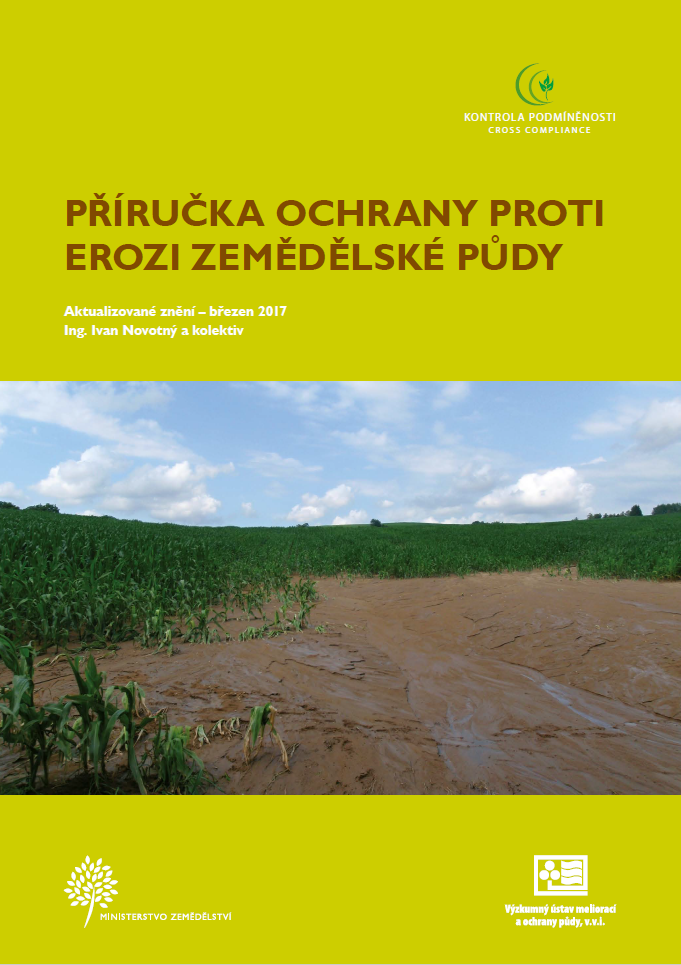 GAEC (Good Agricultural-Environmental Conditions) /DZES (Standarty Dobrého Zemědělského a Environmentálního stavu )

Dodržování zásad „správné zemědělské praxe“ – Cross Compliance.

Podmínkou pro získání nebo navýšení či omezení platby dodací – řada orgánů s kontrolními pravomocemi.

Od roku 2010 – 11 kontrolovatelných zásad – z toho dvě jsou přímo „erozní“ - GAEC.
Od roku 2015 nová zkratka DZES (Dobrý zemědělský a environmentální stav půdy) – 7 zásad

(GAEC I x GAEC II – hospodaření na sklonitých půdách x ochrana půdy a technologie) - minulost


DZES 4 – pokryvnost půdy
DZES 5 – minimální úrovně obhospodařování půdy k omezování eroze
DZES - Standarty Dobrého Zemědělského a Environmentálního Stavu  – zásady správné zemědělské praxe – princip křížové shody (Cross Compliance)
Standardy, které udávají minimální podmínky, které farmář musí splnit při hospodaření, aby mohl žádat o finanční podporu v zemědělství

Kontrolu provádí SZIF (Státní Zemědělský Intervenční Fond)
Celkem 7 zásad:
1. ochranných pásů podél vodních toků
2. zavlažovacích soustav
3. ochrany podzemních vod před znečištěním
4. minimálního pokryvu půdy
5. minimální úrovně obhospodařování půdy k omezování eroze
6. zachování úrovně organických složek půdy, včetně zákazu vypalování strnišť
7. zachování krajinných prvků a opatření proti invazivním druhům rostlin
DZES 4 - 

Žadatel na jím užívaném dílu půdního bloku s druhem zemědělské kultury standardní orná půda, jehož průměrná sklonitost přesahuje 4°, zajistí po sklizni plodiny založení porostu ozimé plodiny nebo víceleté pícniny, nebo provede některé z těchto opatření

a) ponechání strniště sklizené plodiny na dílu půdního bloku do založení porostu následné jarní plodiny, nebo
b) podmítnutí strniště sklizené plodiny a jeho ponechání bez orby až do založení porostu následné jarní plodiny, nebo
c) ponechání půdy po pásovém zpracování do založení porostu následné jarní plodiny, nebo
d) osetí dílu půdního bloku nejpozději do 20. září meziplodinou a zachování souvislého porostu meziplodiny nejméně do 31. října.

Tato opatření se neuplatní v případě, kdy je v rámci agrotechnického postupu provedeno zapravení tuhých statkových hnojiv, s výjimkou hnojiv z chovu drůbeže, nebo kompostu v minimálně dávce 25 tun na hektar. Při plnění podmínky zapravením ponechaných produktů při pěstování rostlin, například
DZES 5 - 

Cílem tohoto standardu je ochrana půdy před vodní erozí a předcházení důsledkům eroze například zaplavení nebo zanesení komunikací a dalších staveb splavenou půdou. Protierozní ochrana půdy je řešena stanovením požadavků na způsob pěstování vybraných hlavních  plodin na silně a mírně erozně ohrožených plochách evidovaných v LPIS. Podmínky standardu se vztahují na veškerou zemědělskou půdu.

Znění standardu:
Žadatel na ploše dílu půdního bloku označené v evidenci půdy jako půda
a) silně erozně ohrožená vodní erozí zajistí, že se nebudou pěstovat erozně nebezpečné plodiny kukuřice, brambory, řepa, bob setý, sója, slunečnice a čirok; porosty ostatních obilnin a řepky olejné na takto označené ploše budou zakládány s využitím půdoochranných
technologií; v případě ostatních obilnin nemusí být dodržena podmínka půdoochranných technologií při zakládání porostů pouze v případě, že budou pěstovány s podsevem jetelovin, travních nebo jetelotravních směsí,
b) mírně erozně ohrožená vodní erozí zajistí, že erozně nebezpečné plodiny kukuřice, brambory, řepa, bob setý, sója, slunečnice a čirok budou zakládány pouze s využitím půdoochranných technologií.

Podmínky podle písmen a) a b) nemusí být dodrženy na ploše, jejíž celková výměra nepřesáhne výměru 0,40 ha zemědělské půdy z celkové obhospodařované plochy žadatelem za předpokladu, že směr řádků erozně nebezpečné plodiny je orientován ve směru vrstevnic s maximální odchylkou od vrstevnice do 30 stupňů a pod plochou erozně nebezpečné plodiny se nachází pás zemědělské půdy o minimální šíři 24 m, který na erozně nebezpečnou plodinu navazuje a přerušuje všechny odtokové linie procházející erozně nebezpečnou plodinou na erozně ohrožené ploše, a na kterém bude žadatelem pěstován travní porost, víceletá pícnina nebo jiná než erozně nebezpečná plodina.
LPIS – Land Parcel Identification System
Systém pro evidenci využití zemědělské půdy z důvodu kontroly pro poskytování dotací

Základ – farmářský blok = skutečně obdělávaná jednotka bez vazby na katastrální mapu

Digitalizace nad orto-foto a ZABAGED

Evidence není povinná, ale podmiňuje získání dotací. Databáze obsahuje jen pozemky které vlastník či uživatel přihlásili. Aktualizuje se 2x ročně.


Pravidelné kontroly (SZIF = Státní zemědělský intervenční fond), letecké snímkování
www.eagri.cz
Portál pro veřejnost – nahlížení, základní informace
Portál pro farmáře – registrovaný přístup, editace
Registrace není povinná, ale je podmínkou (jednou z…) pro získání dotací
Registrováno cca 97 % zemědělské půdy
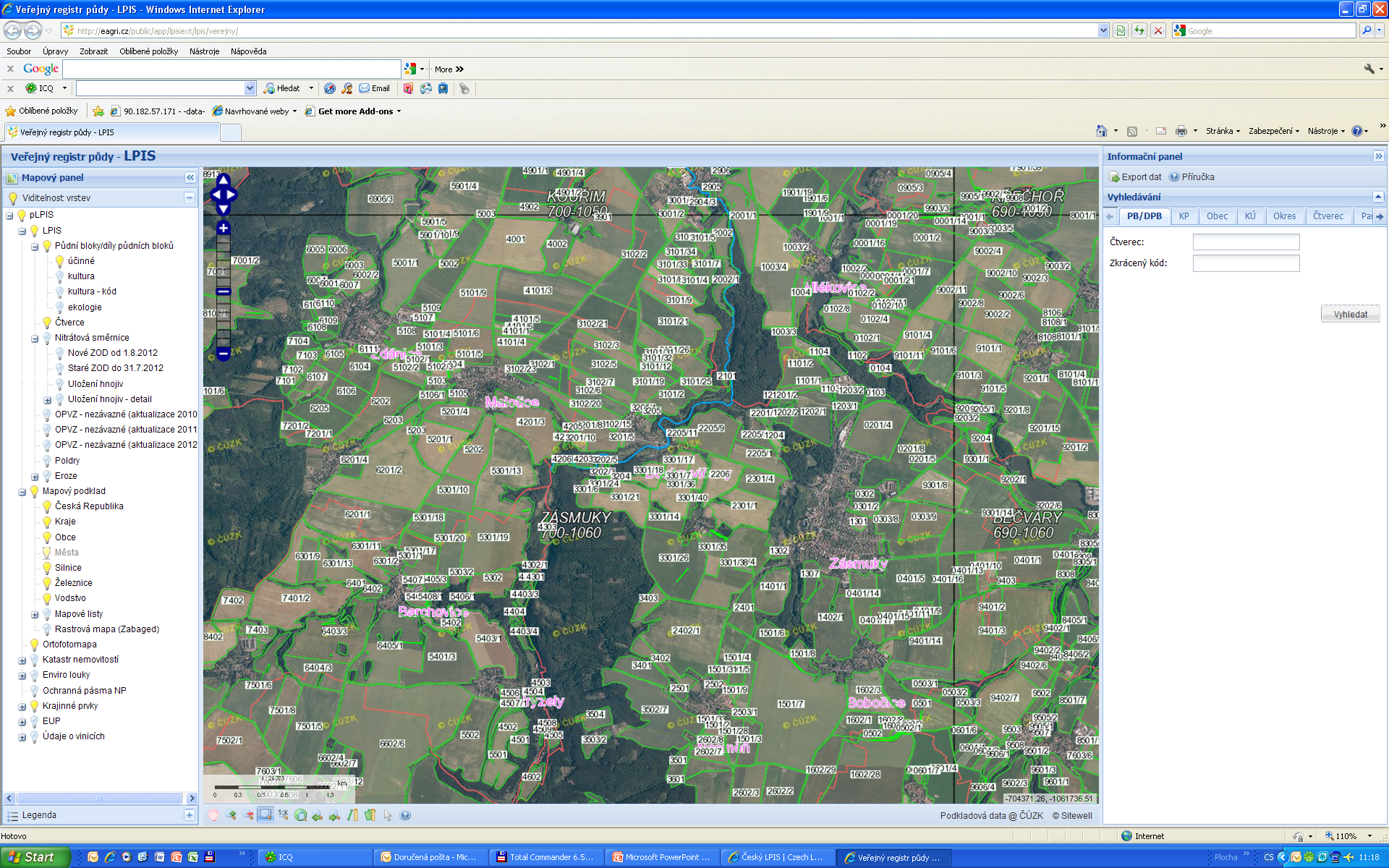 Pro každý blok možno zjistit vlastníka/uživatele a základní údaje
V autorizovaném přístupu pak i řadu doplňkových údajů. Farmáři mohou některé údaje editovat
2 x ročně se aktualizuje podle skutečného stavu
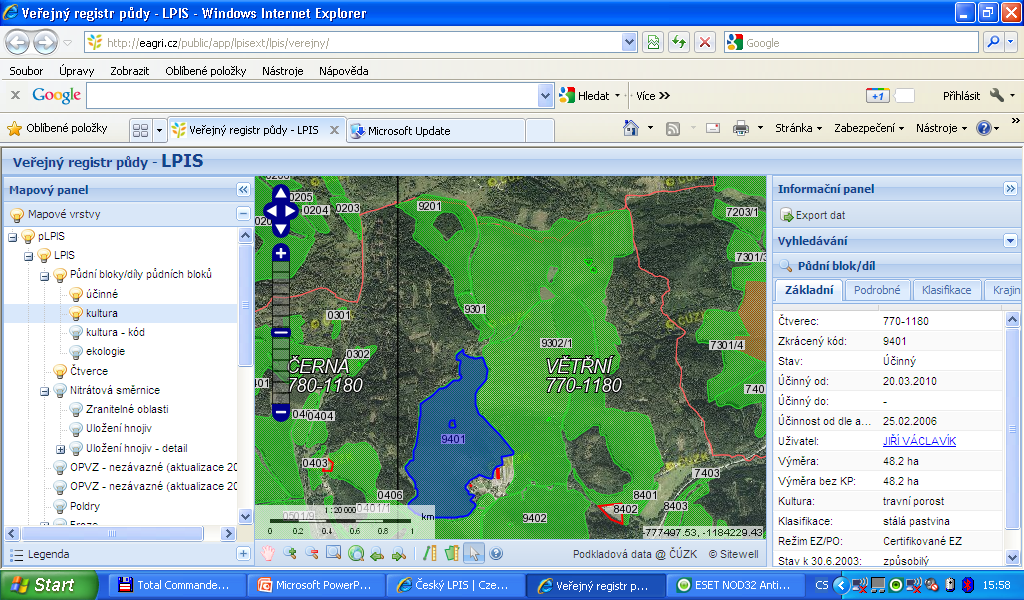 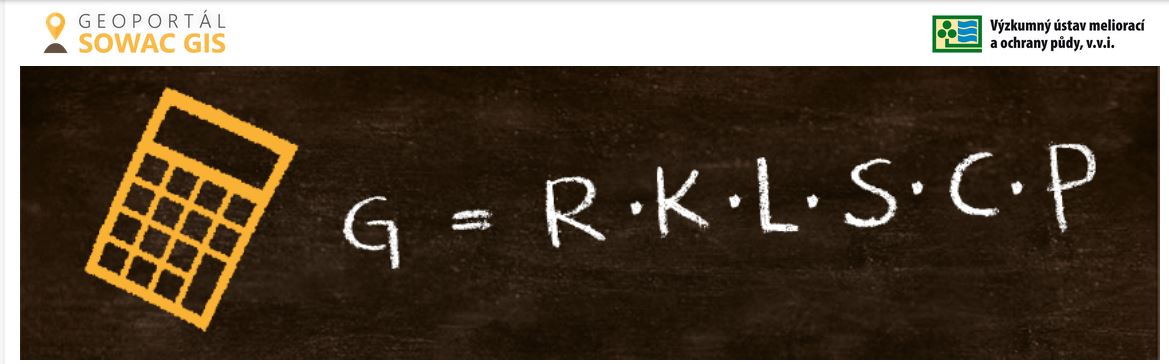 Portál SOWAC GIS
(https://geoportal.vumop.cz/)
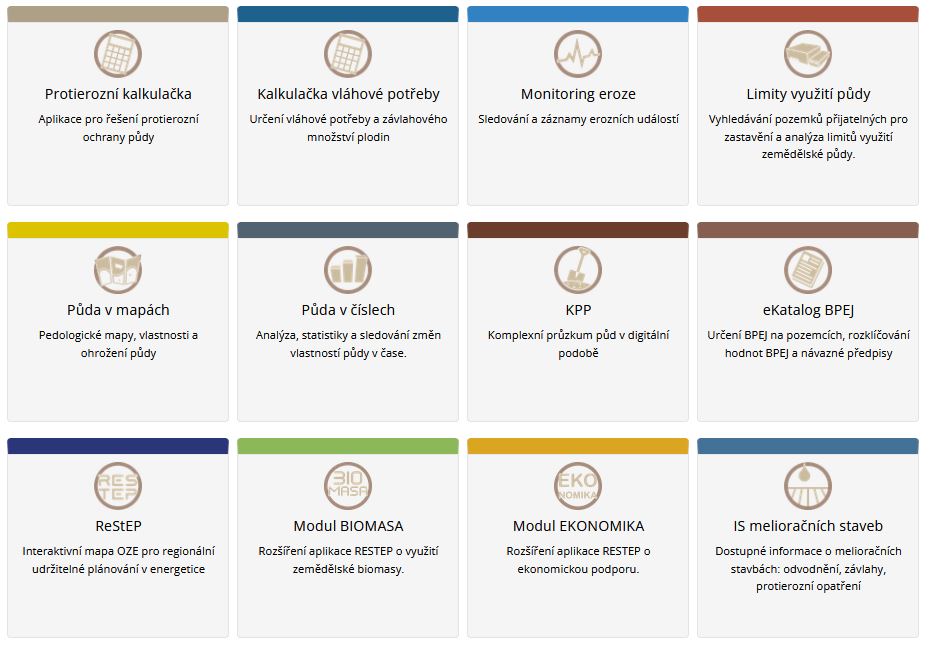 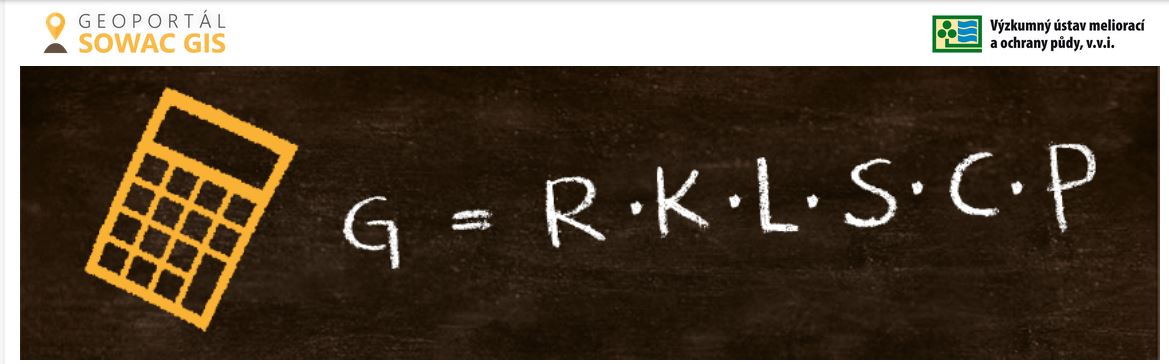 Portál SOWAC GIS
Monitoring eroze
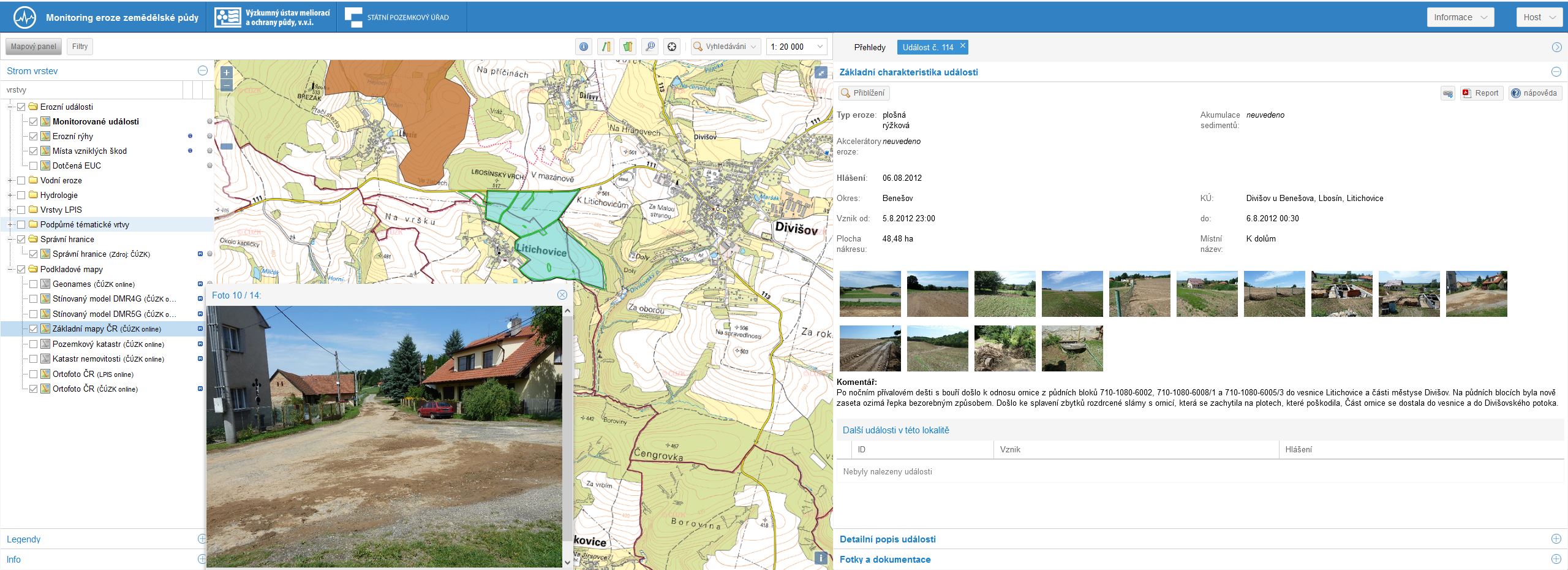 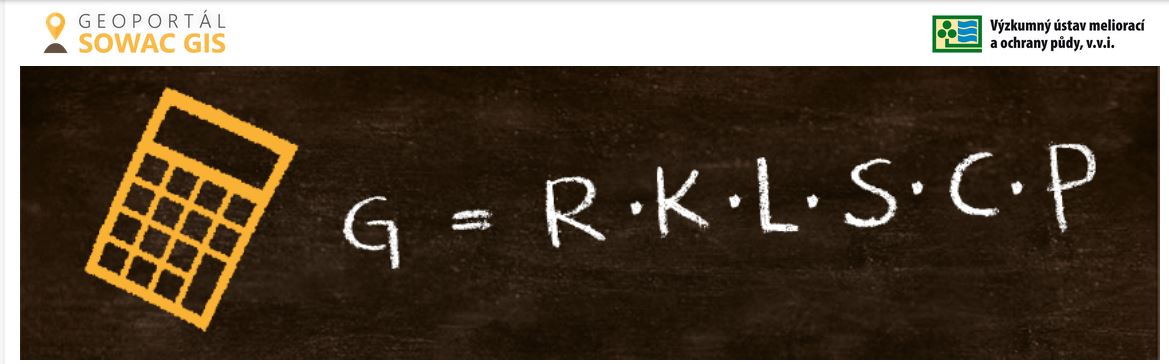 Portál SOWAC GIS
Protierozní kalkulačka
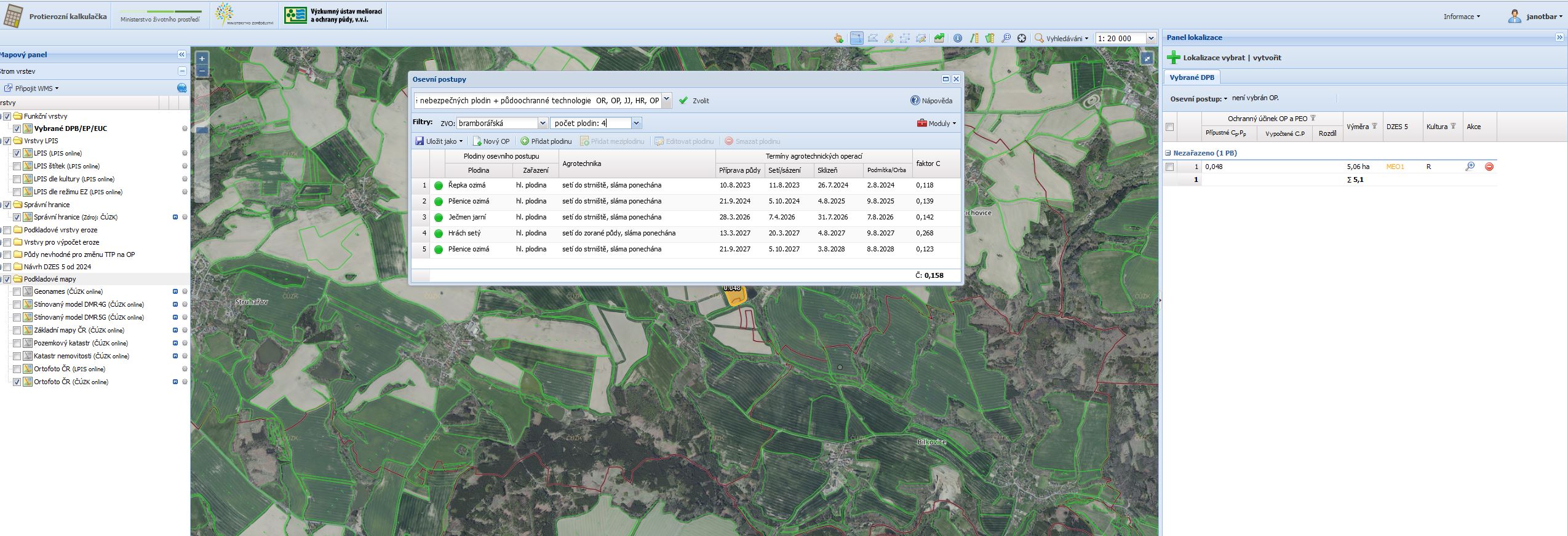 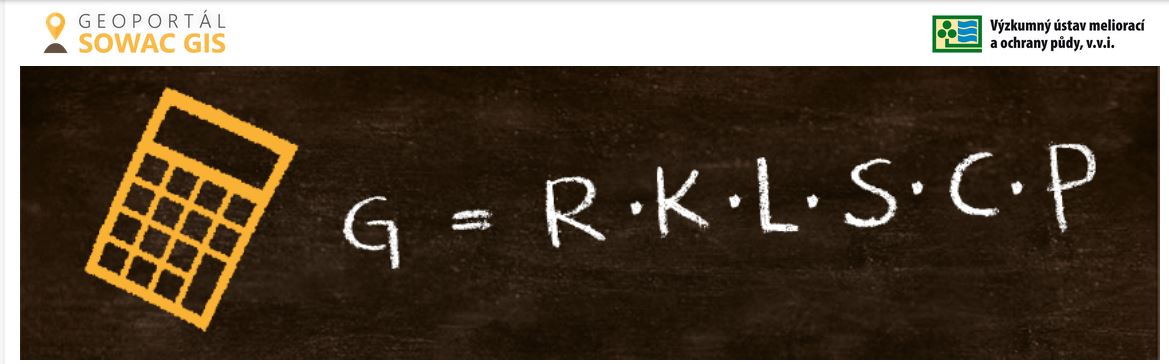 Portál SOWAC GIS
Půda v mapách
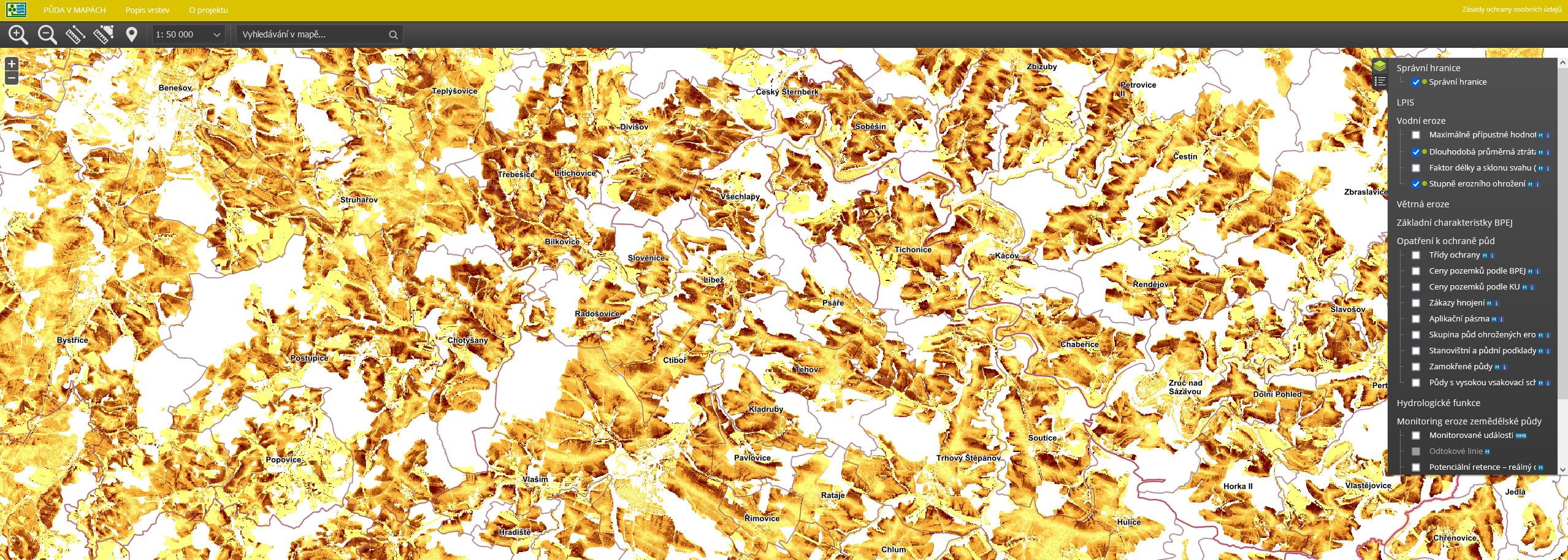 Na podkladě mapy erozní ohroženosti byla odvozena i mapa maximální přípustné hodnoty C-faktoru USLE – doporučené osevní postupy
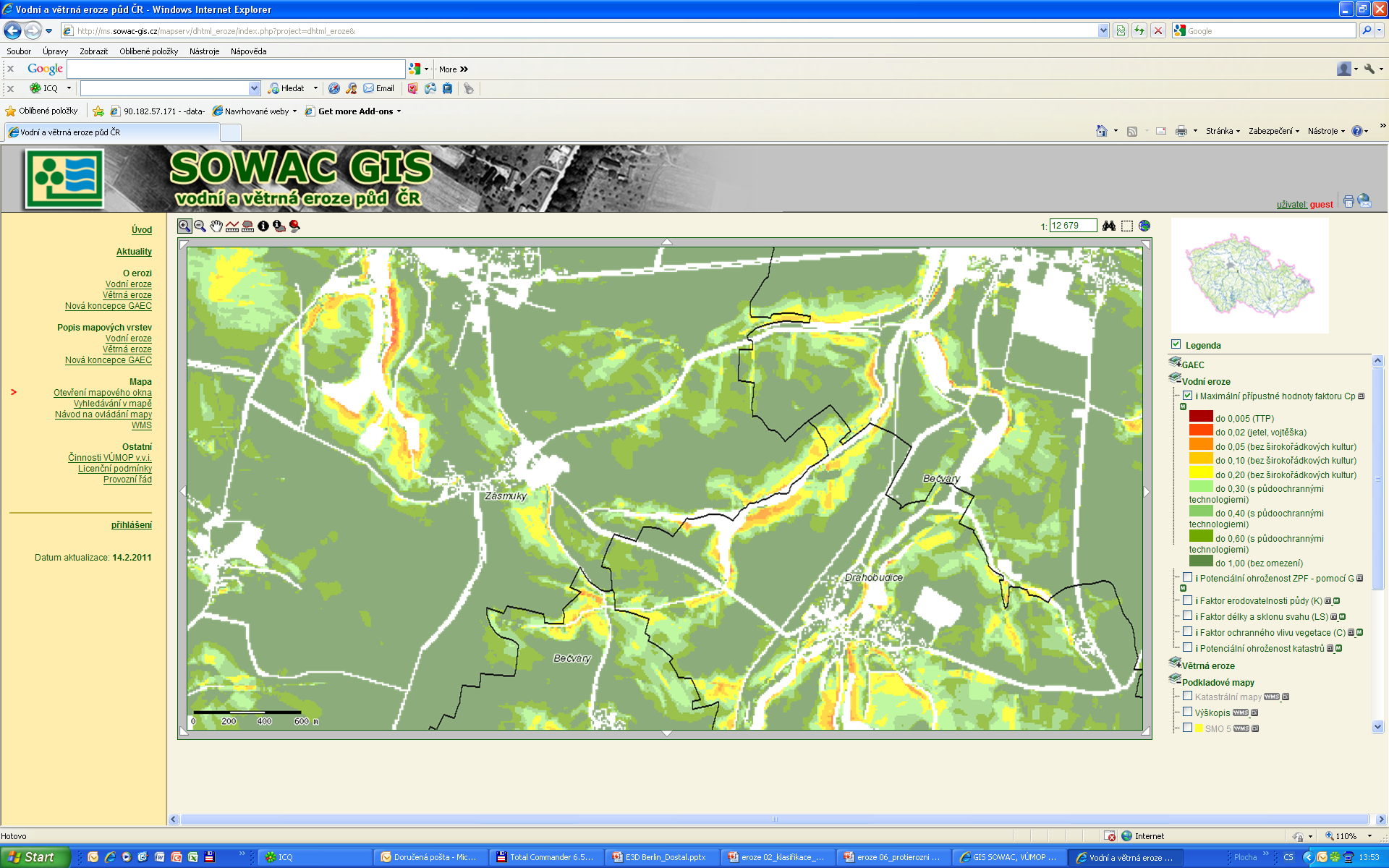 GAEC (Good Agricultural and Environmental Conditions)= DZES (Dobrý ekologický stav půdy)
Tyto standardy zajišťují zemědělské hospodaření ve shodě s ochranou životního prostředí a jsou součástí Kontroly podmíněnosti (Cross Compliance). 
Hospodaření v souladu se standardy DZES (Dobrý ekologický stav půdy) je jednou z podmínek poskytnutí plné výše přímých podpor, některých podpor Programu rozvoje venkova a některých podpor společné organizace trhu s vínem.
7 standardů
DZES 5 – Omezování eroze
Kategorizace půdy
NEO - neohrožená
MEO – mírně ohrožená
SEO – silně ohrožená
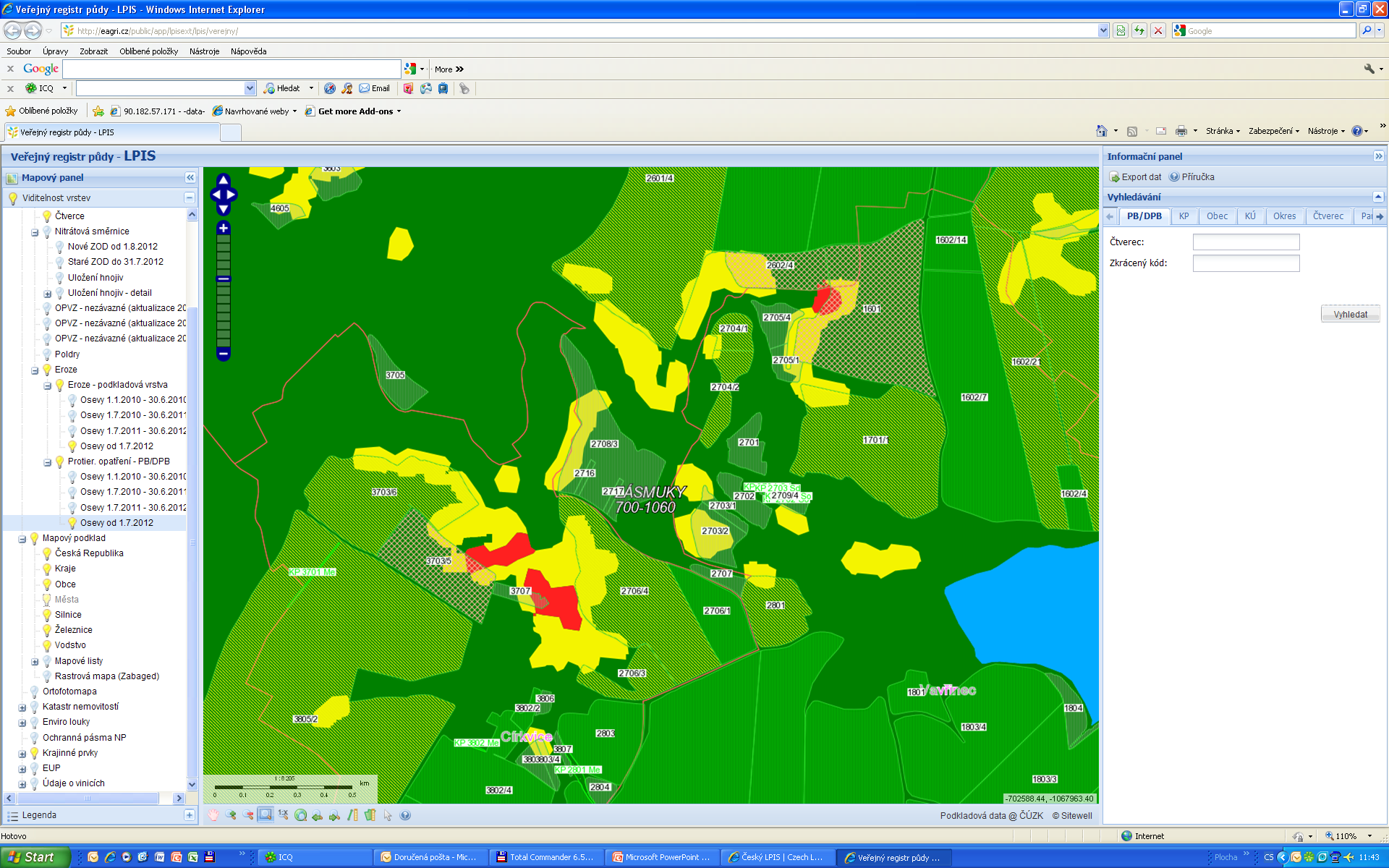 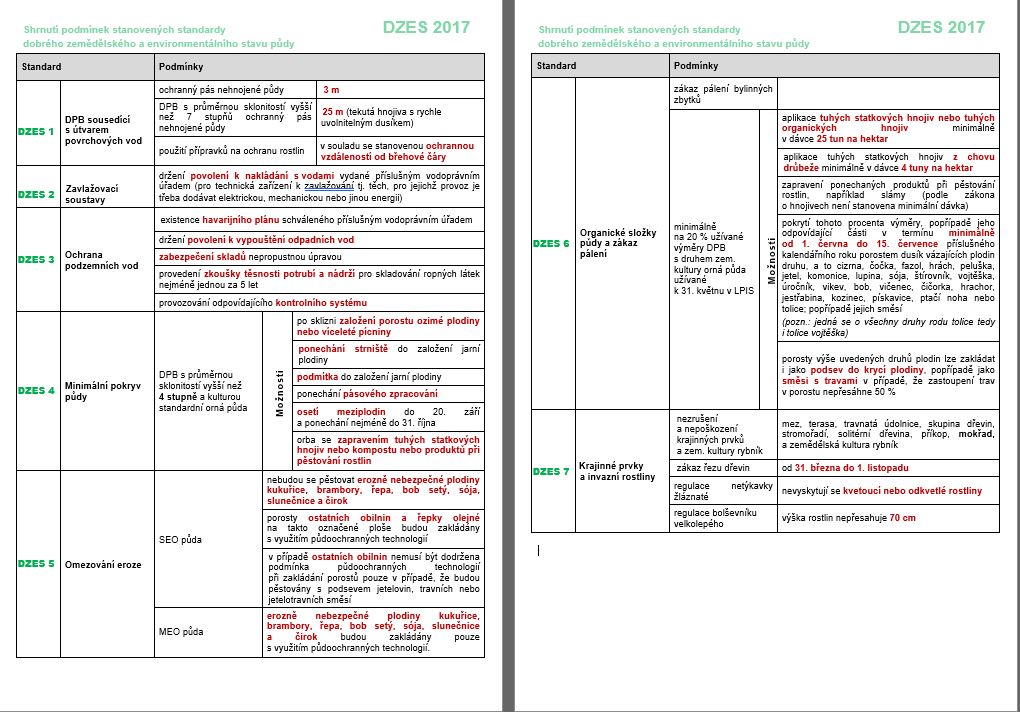 Děkuji vám za pozornost!